"THÊM TIÊU ĐỀ"
Họ tên:   ................................................................

Email:     ................................................................

Số ĐT:     ................................................................
TIÊU ĐỀ
"NỘI DUNG"
Thay thế văn bản này bằng văn bản của riêng Bạn.
Thay thế văn bản này bằng văn bản của riêng Bạn.
Thay thế văn bản này bằng văn bản của riêng Bạn.
TIÊU ĐỀ
Nội dung
Nội dung
Mô tả ngắn gọn
Mô tả ngắn gọn
Mô tả ngắn gọn
Mô tả ngắn gọn
Thêm chữ
Thêm chữ
Nội dung
Nội dung
Mô tả ngắn gọn
Mô tả ngắn gọn
Thêm chữ
Mô tả ngắn gọn
Mô tả ngắn gọn
Thêm chữ
Nội dung
Mô tả ngắn gọn
Thêm chữ
Mô tả ngắn gọn
TIÊU ĐỀ
Nội dung
Mô tả ngắn gọn
CHỮ
CHỮ
Mô tả ngắn gọn
Mô tả ngắn gọn
CHỮ
CHỮ
PowerPoint Đẹp tạo ra các mẫu ppt tiện ích nhằm đáp ứng nhu cầu đông đảo của cộng đồng PowerPoint Việt Nam.
TIÊU ĐỀ
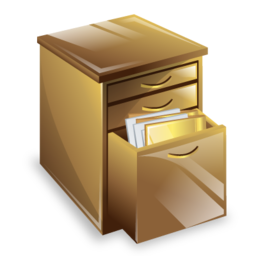 "Thêm nội dung"
"Thêm nội dung"
"Thêm nội dung"
Thêm chú thích quan trọng ( nếu có)
Thêm chú thích quan trọng ( nếu có)
"CHÂN THÀNH CẢM ƠN!"
Họ tên:   ................................................................

Email:     ................................................................

Số ĐT:     ................................................................
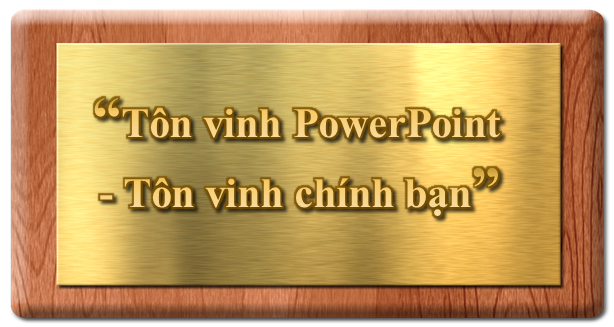 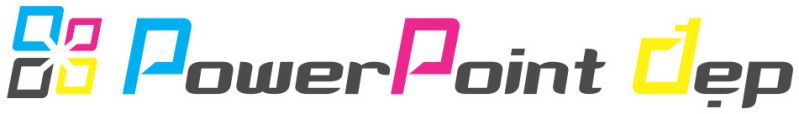 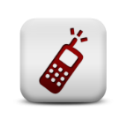 0919 50 3399
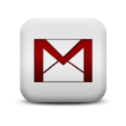 PowerPointDep@gmail.com
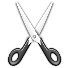 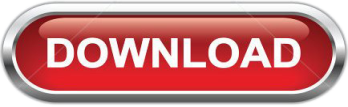 Bạn có thể                                   các mẫu Free PowerPoint tại hệ thống dưới đây:
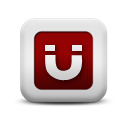 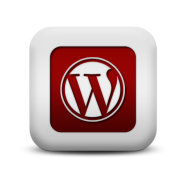 www.inbound.vn/Dich-Vu-Thiet-Ke-PowerPoint-Dep/
www.PowerPointDep.wordpress.com
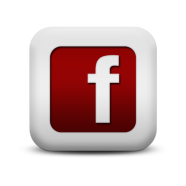 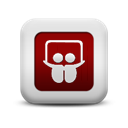 www.slideshare.net/PowerPointDep
www.facebook.com/PowerPointDepNhat
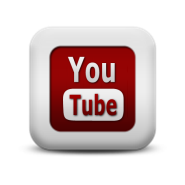 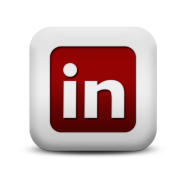 www.youtube.com/user/PowerPointDep/videos
www.linkedin.com/in/PowerPointDep
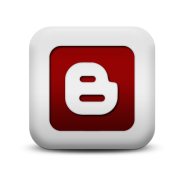 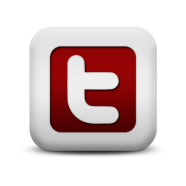 www.PowerPointDep.blogspot.com
www.twitter.com/PowerPointDep